Ленинградское областное государственное бюджетное учреждение
«Сланцевский социально-реабилитационный центр 
для несовершеннолетних «Мечта»
Проект«В гармонии с природой»экотерапия для детей-инвалидов
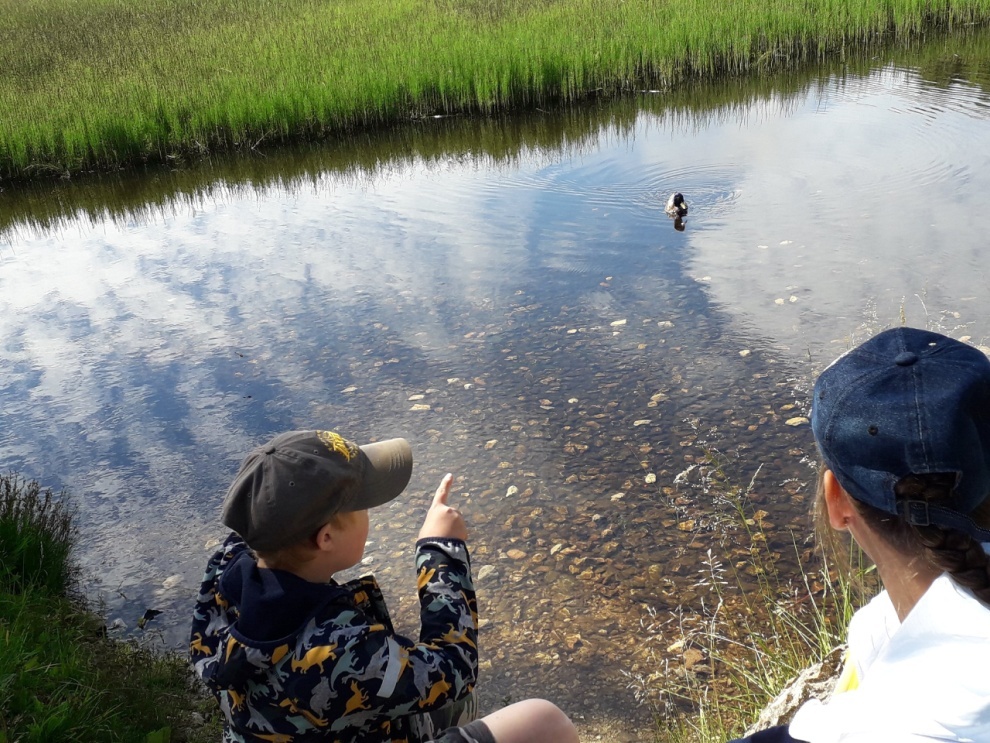 г.Сланцы, 2024 год
Цели и задачи
Цель проекта: Создать дополнительные возможности для улучшения физического и психического состояния ребенка-инвалида,  раскрытие его личности через взаимодействие с  природой.
Задачи:  
1. Расширять  представления детей об окружающем мире живой и неживой природы.
2.  Формирование начал экологической культуры.
3. Обогащать чувственный опыт детей: учить наблюдать, рассматривать, узнавать объекты живой и неживой природы.
4. Развивать эмоционально-доброжелательное отношение в процессе общения с объектами живой природы.
5. Стабилизировать психоэмоциональное состояние.
6. Развивать творческий потенциал.
7. Формировать навыки социального поведения: уметь отвечать на вопросы взрослого, проявлять инициативу при общении, самостоятельность при выполнении практических заданий.
Целевая группа
Дети-инвалиды от 10 до 17 лет, имеющие интеллектуальные нарушения, аутизм, синдром Дауна, нарушения опорно-двигательного аппарата, слуха, речи.
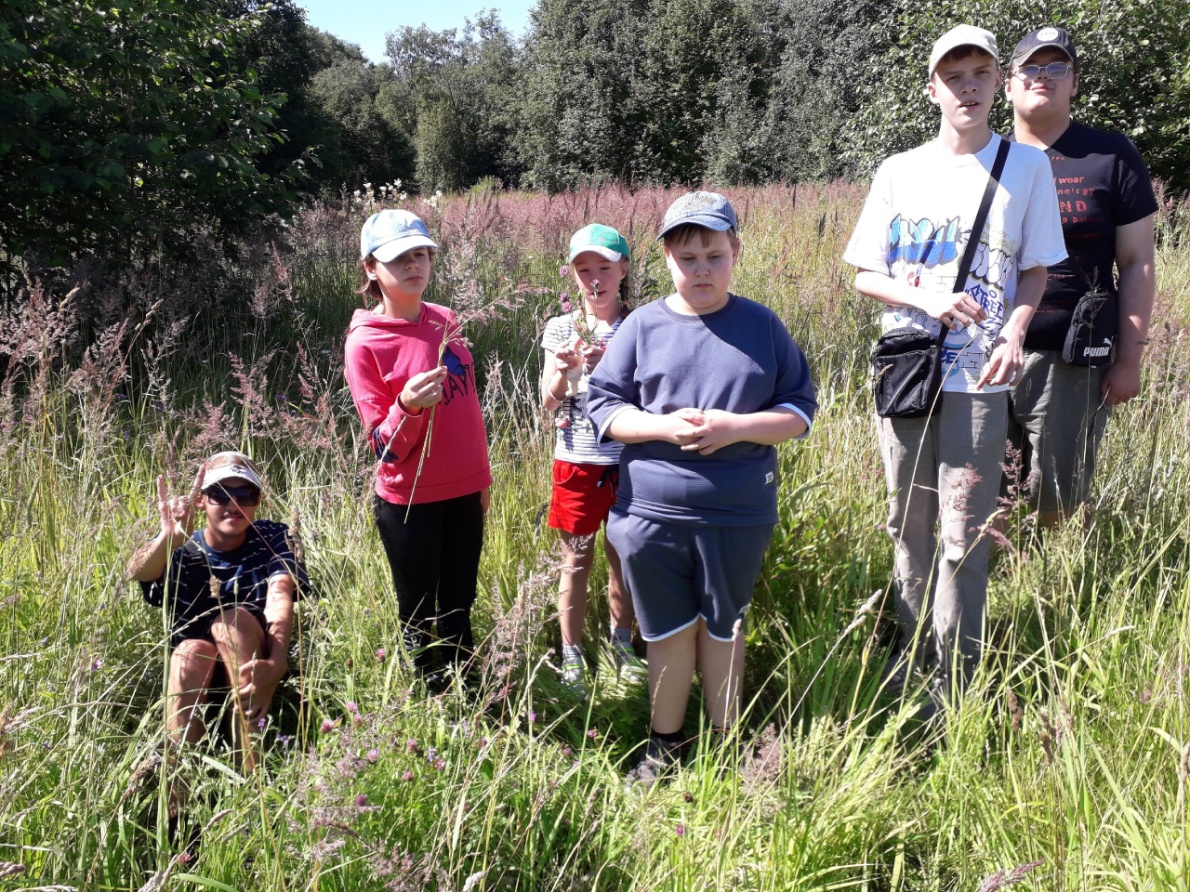 Условия реализации
Срок  реализации   январь 2024 г.- январь2025 г.
           В дальнейшем проект может стать долгосрочным
 
Этапы реализации:
1этап  ( январь 2024)– подготовительный ( разработка плана мероприятий, создание рабочей группы по реализации проекта,  получение согласия от родителей на участие детей в проекте, размещение информации о проекте в СМИ) 
 2 этап ( февраль- декабрь 2024 г.) – реализация проекта ( проведение регулярных еженедельных  групповых мероприятий, индивидуальное психолого-педагогическое сопровождение  участников проекта)
3 этап  ( январь 2025г.)– анализ результативности проведенных мероприятий; определение перспектив и направлений дальнейшей деятельности. 

Периодичность проведения мероприятий: 1 раз в неделю
 
Формы проведения занятий:  групповая (от 3 до 6 человек)

Специалисты, участвующие в реализации проекта:
Воспитатели, учитель-дефектолог, педагог-психолог
Планируемые  результаты
Улучшение психо-эмоционального состояния участников целевой группы;
- формирование коммуникативных навыков; 
- повышение интереса к окружающему миру; 
- повышение творческой активности, 
улучшение самооценки и уверенности.

Формы учета личностных результатов:
- Дневник наблюдения за ребенком

Формы представления результатов проекта: 
 -устный отчет (выступление на педсовете и др.)
 - письменный отчет
 - публикации в СМИ
 - фоторепортаж, видеофильм
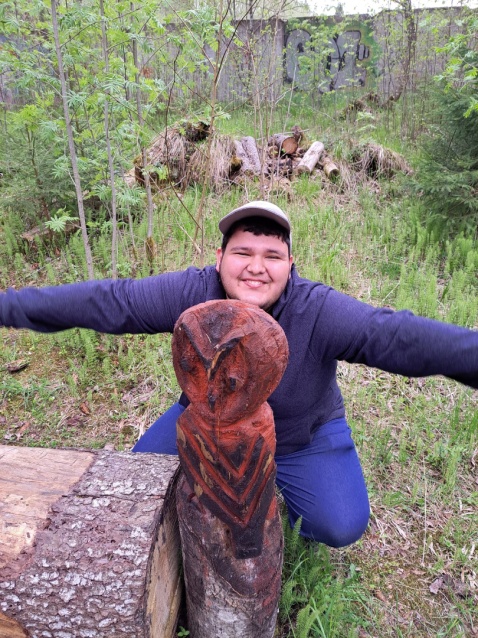 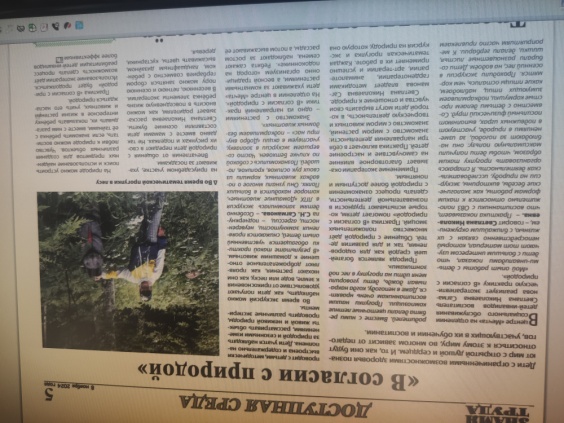 Мероприятия проекта
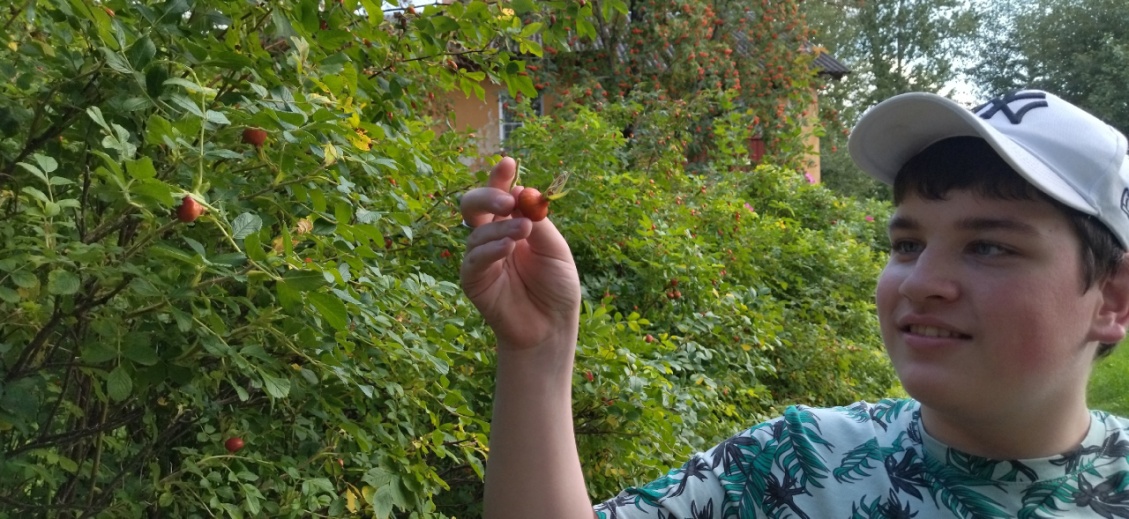 Знакомство с миром растений 
гарденотерапия, наблюдение за растениями во время прогулки, уход за домашними растениями, труд на природе.
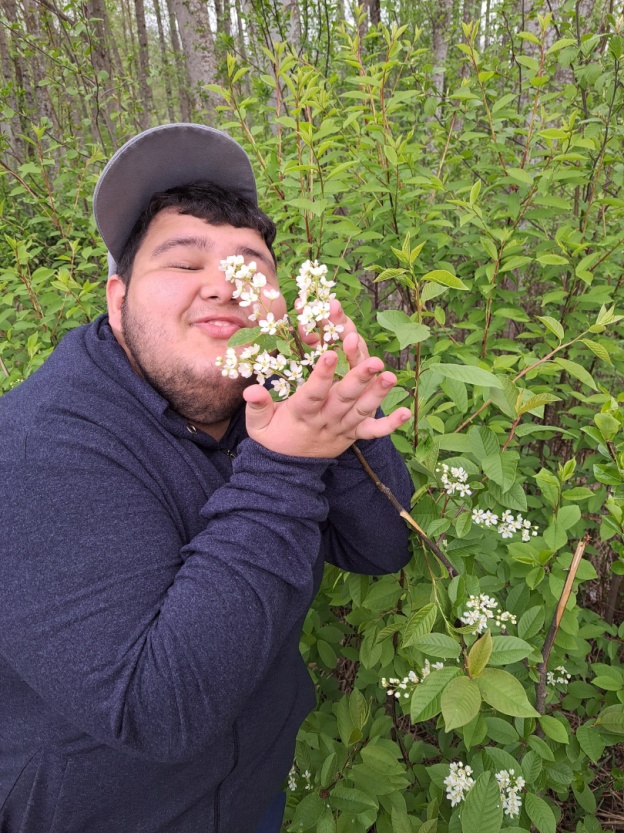 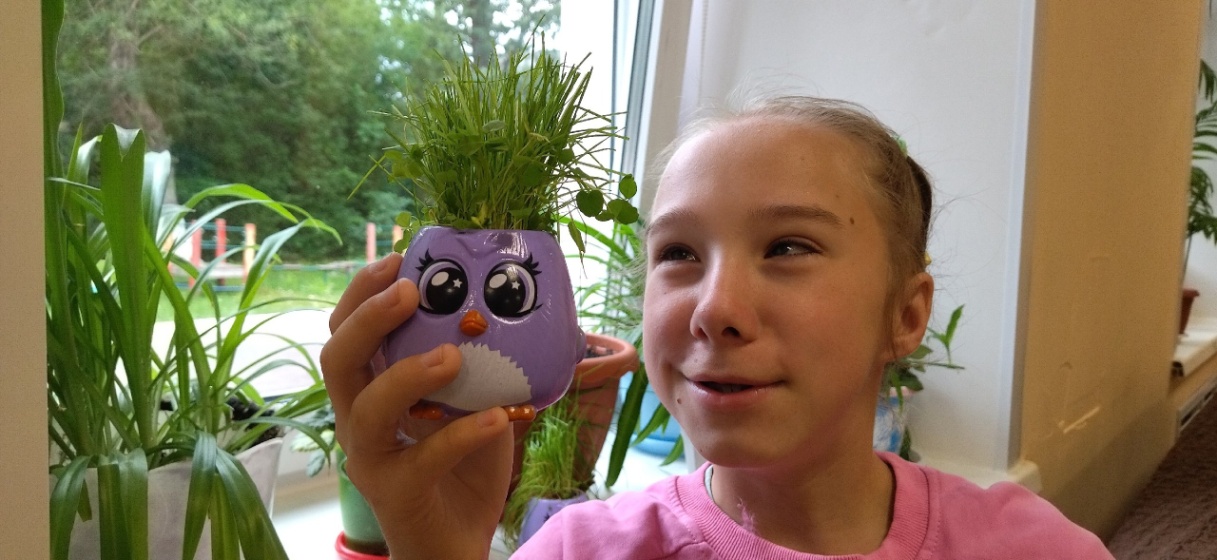 Мероприятия проекта
Творческо-прикладные занятия: 
рисование , использование нетрадиционных техники рисования ( печатание листьями и др.), декорирование букетов, создание поделок из природного материала.
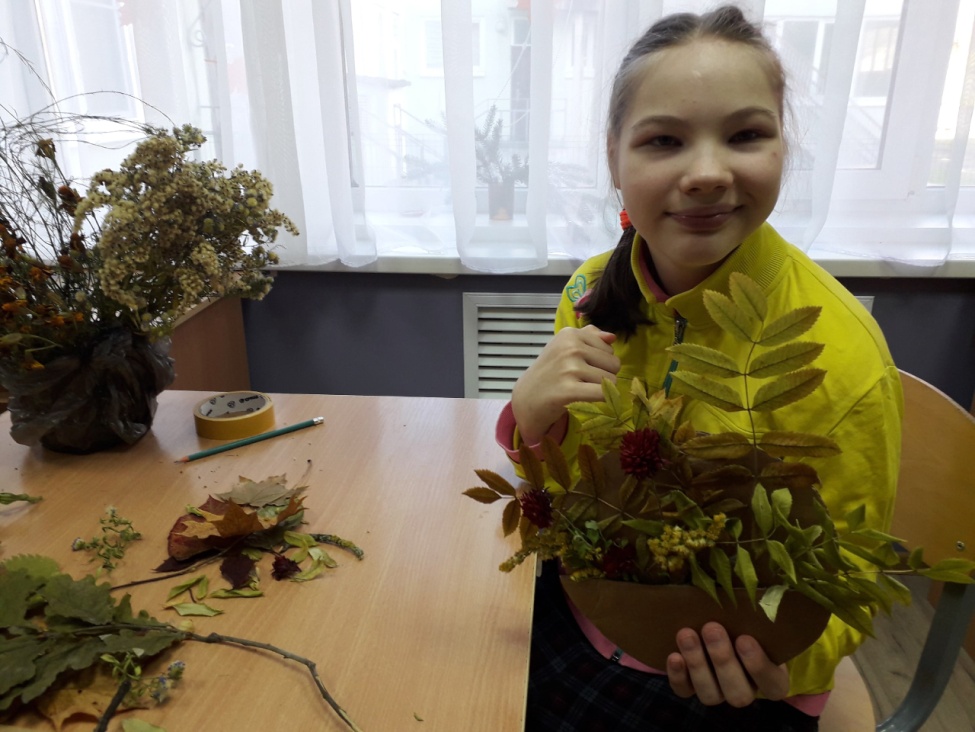 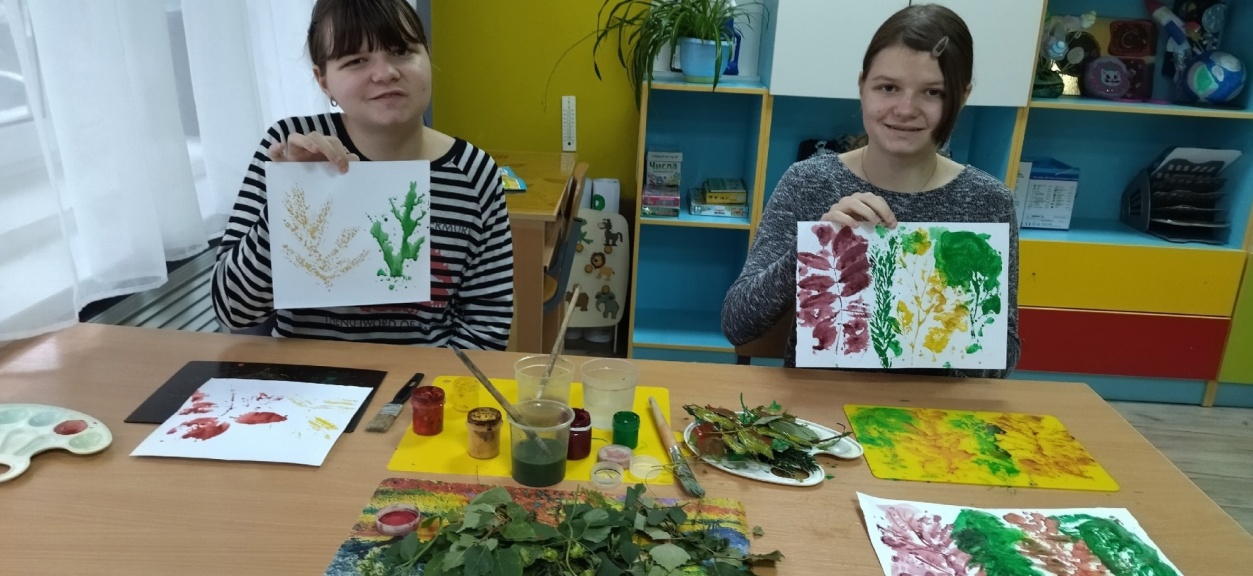 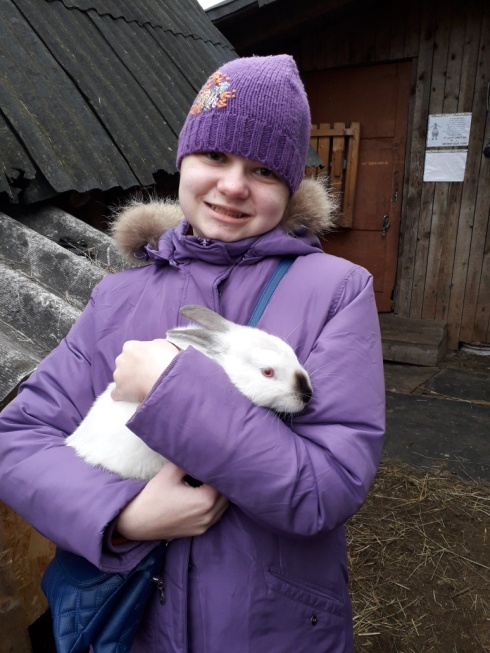 Мероприятия проекта
Знакомство с миром животных: 
анималотерапия, экскурсии в зоолавку, посещение фермерского хозяйства, безопасное  общение с животными в естественной среде.
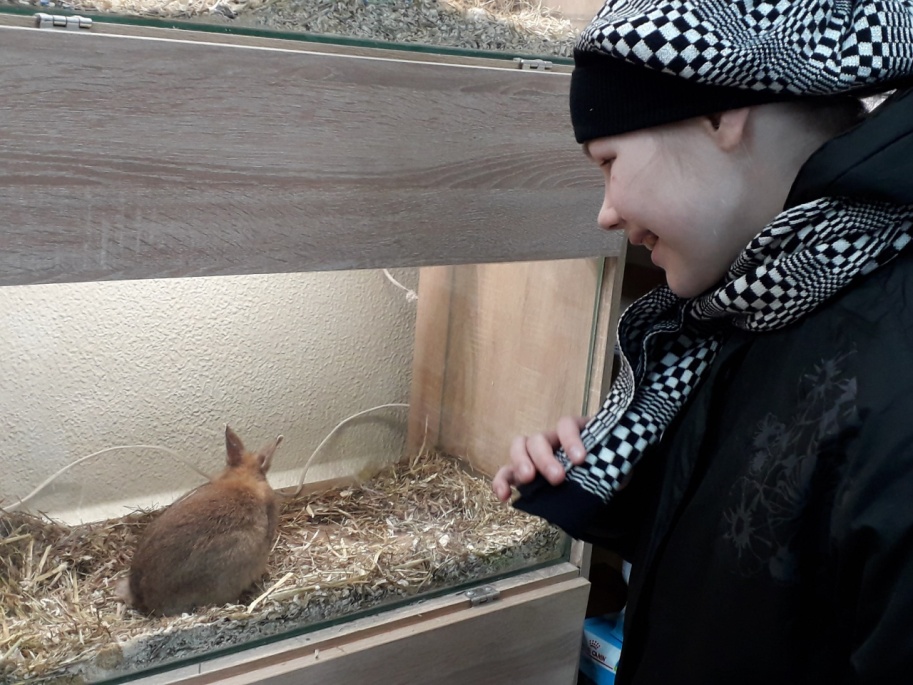 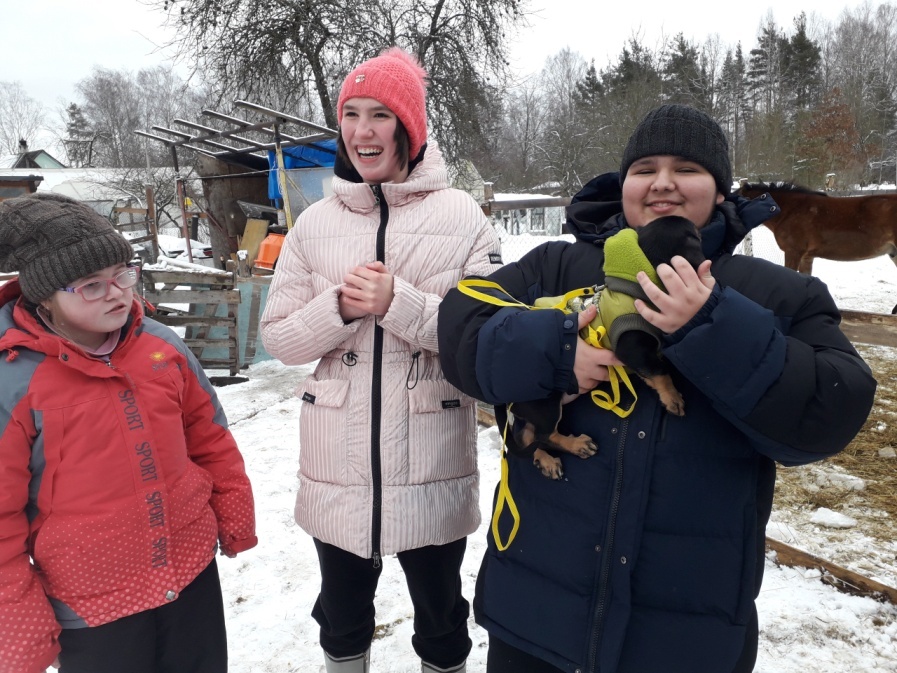 ИТОГИ ПРОЕКТА
Включение 20 детей-инвалидов в разнообразные виды экологической и творческой деятельности. 

 у 100% участников отмечается улучшение эмоционального состояния; 
у 95% участников - повышение интереса к окружающему миру; 
у 80 % участников- повышение самооценки и уверенности в себе;
у 75% участников- повышение работоспособности на занятиях;
у 65% участников- повышение самостоятельности при выполнении практических заданий.
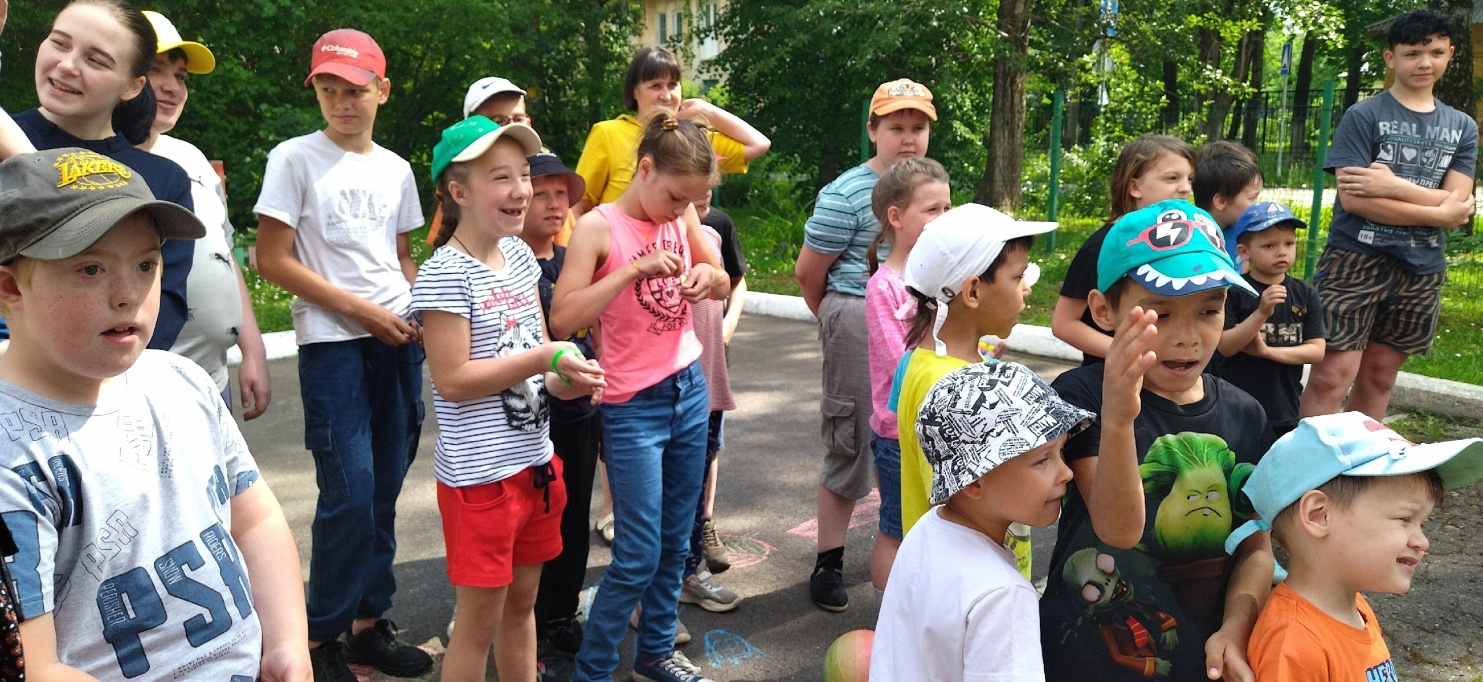 ЛОГБУ «Сланцевский СРЦН «Мечта», 
188560, Ленинградская область, 
г. Сланцы ул. Декабристов, дом 5
Тел.: 8 (81374) 2-20-50
 e-mail: detimechta@mail.ru  
Сайт: https://csomechta.47social.ru
   https://vk.com/slantsy_mechta___
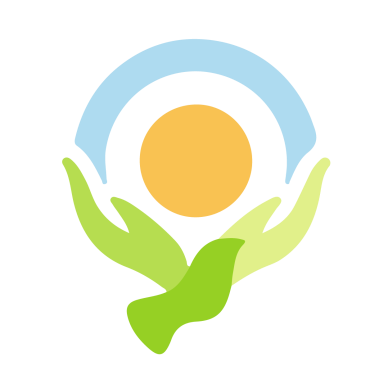 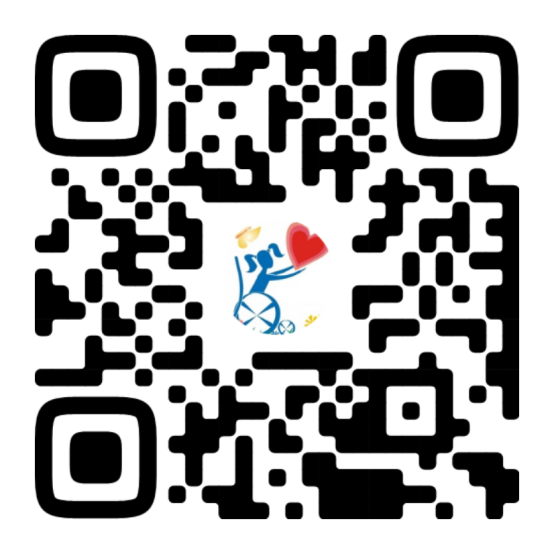 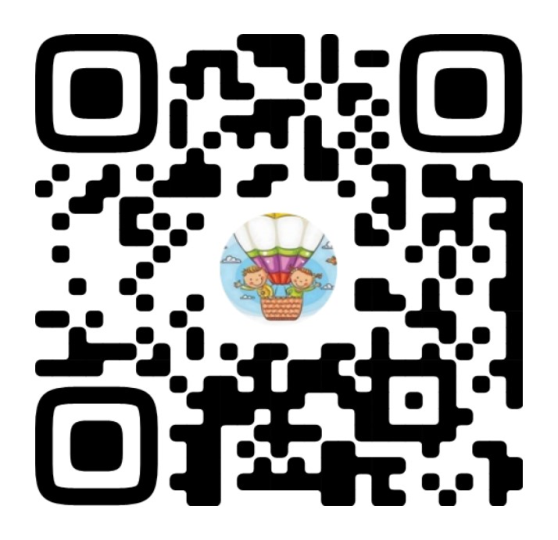